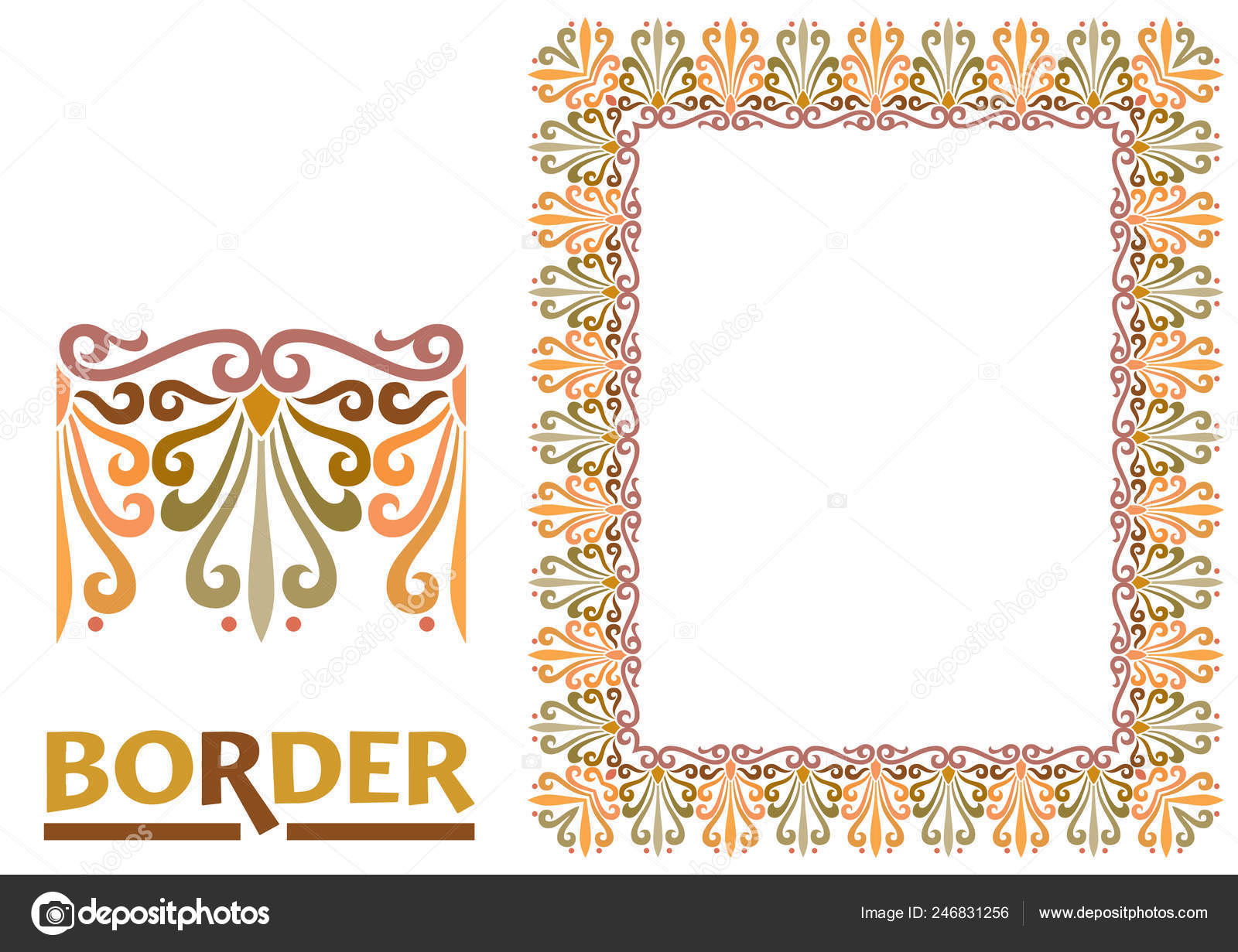 Украинский наряд
КГУ СОШ№12
Оспанбекова М.М.
Блузка сшита из хлопка, украшена пайеткой в виде цветочка и бусиной.
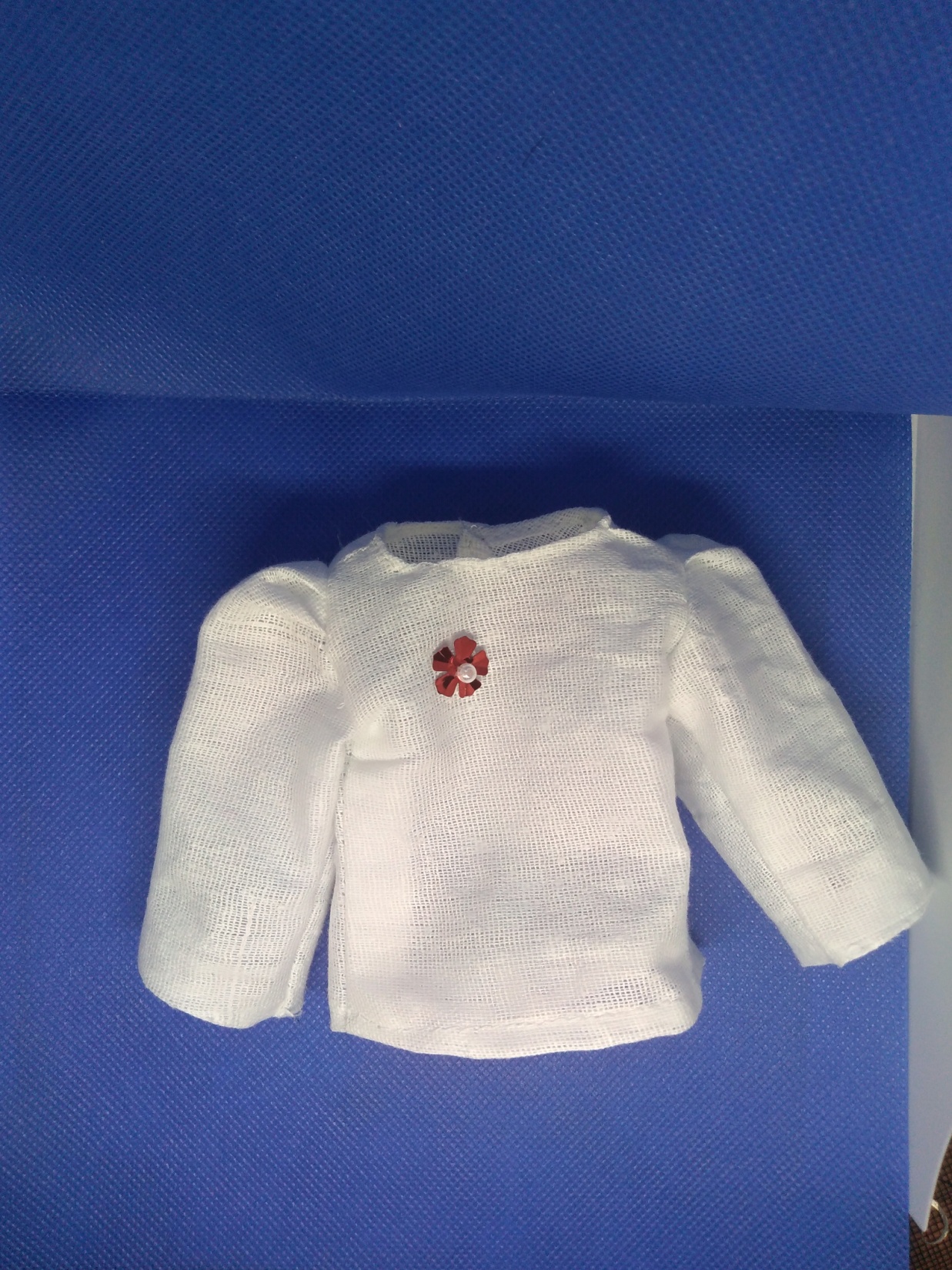 Закрывается на липучку
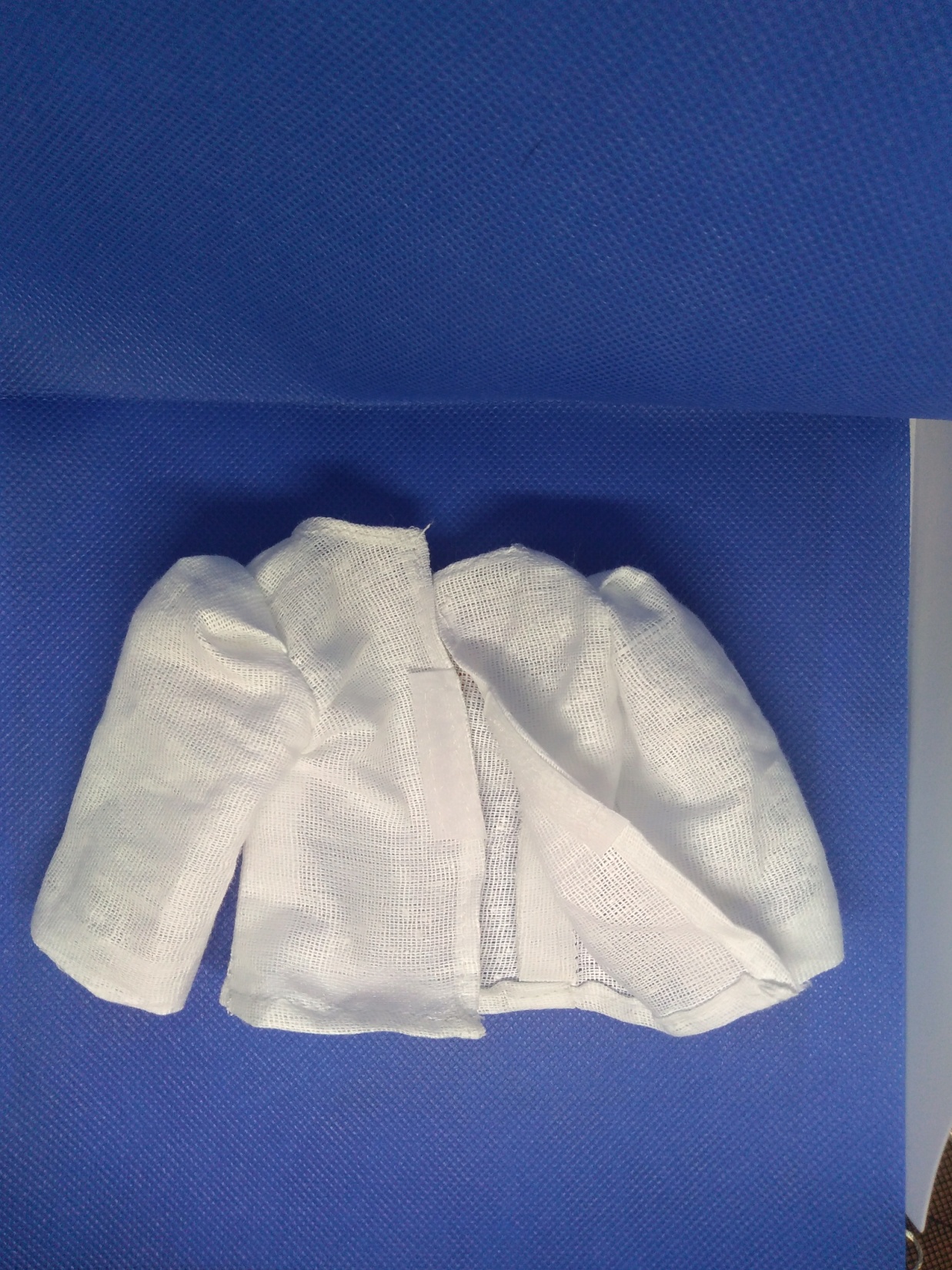 Юбка сшита из атласа, на резинке
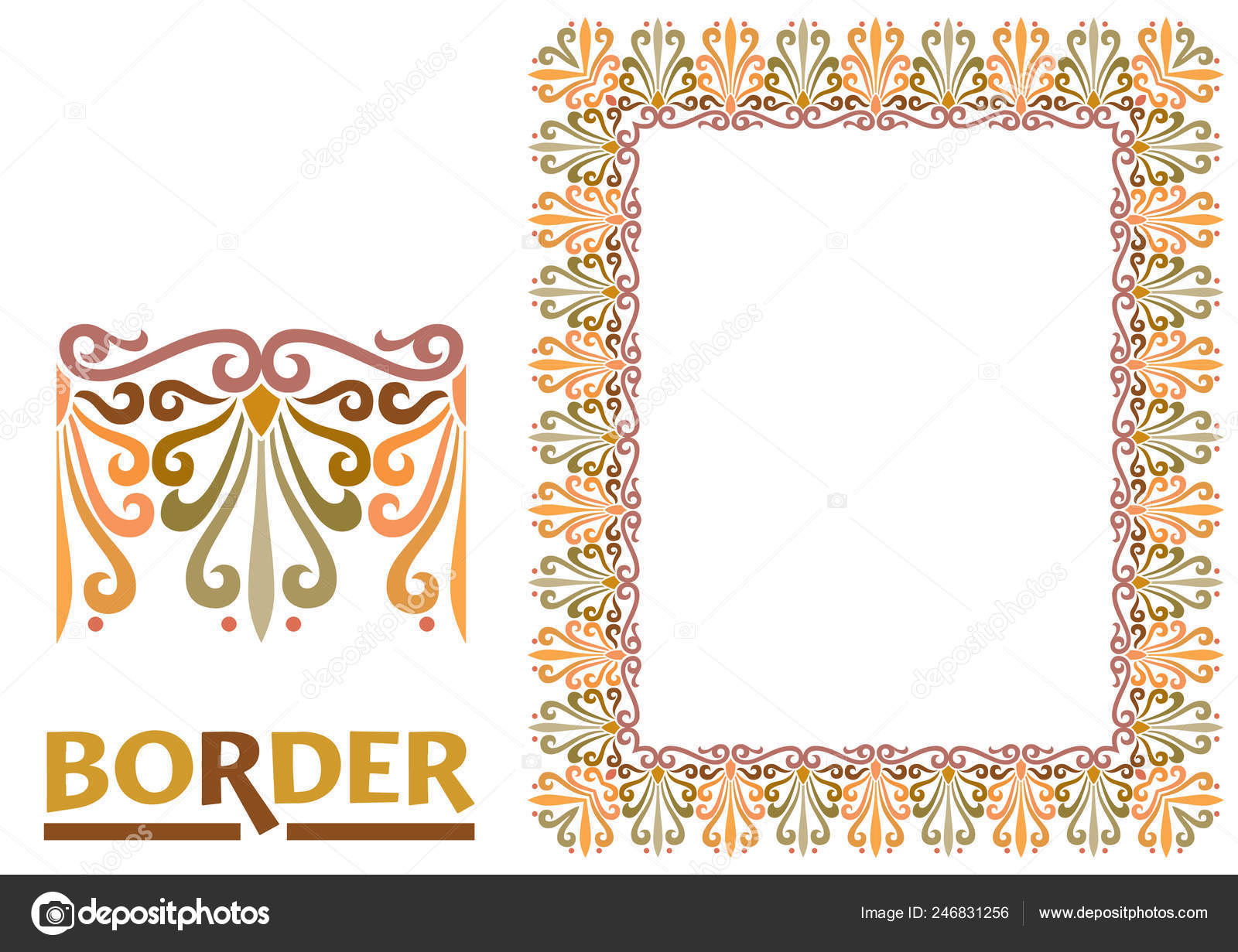 Фартук сшит из фетра, кружева и ленты. Украшен пайетками в виде цветочков и бусин
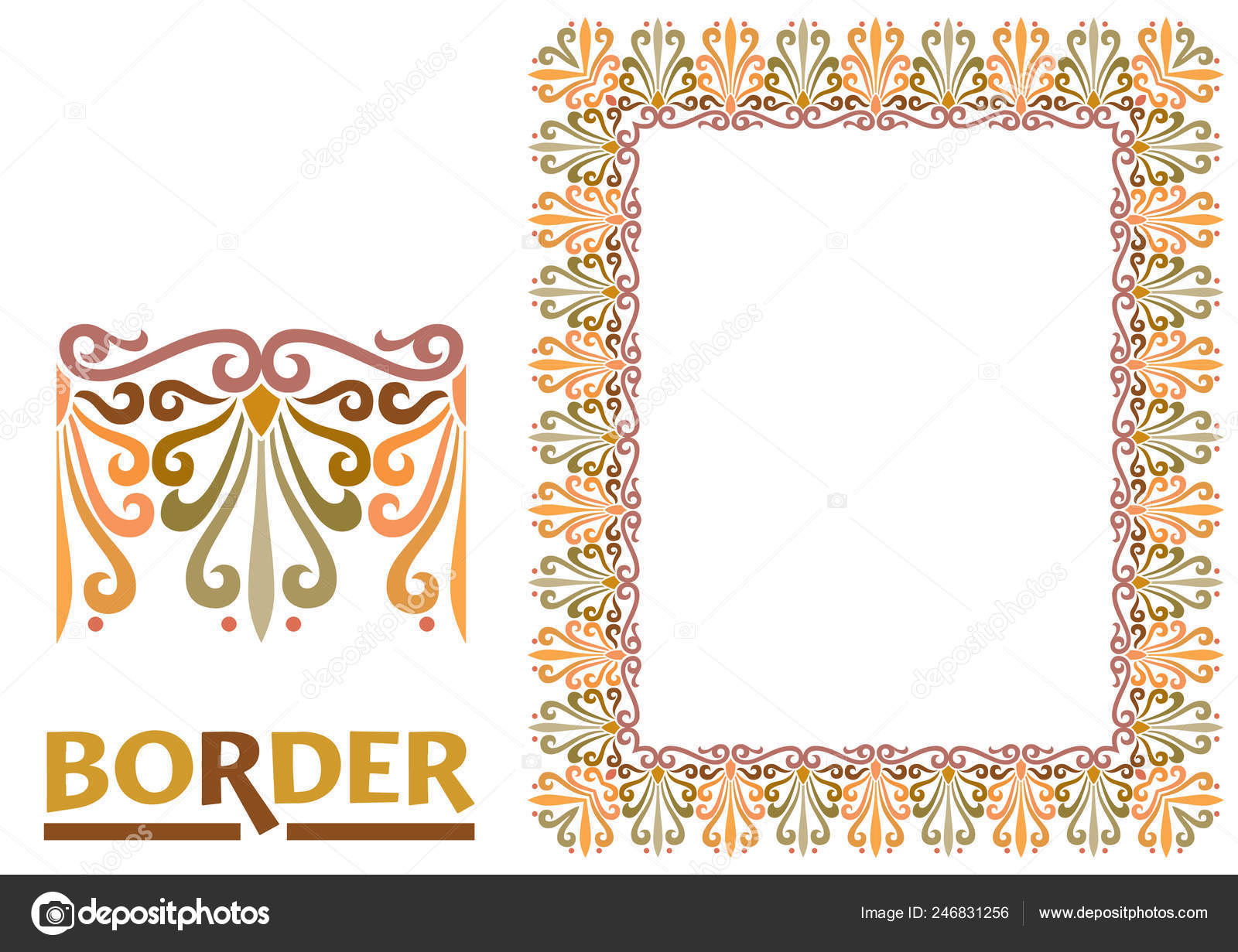 Вот вид сзади
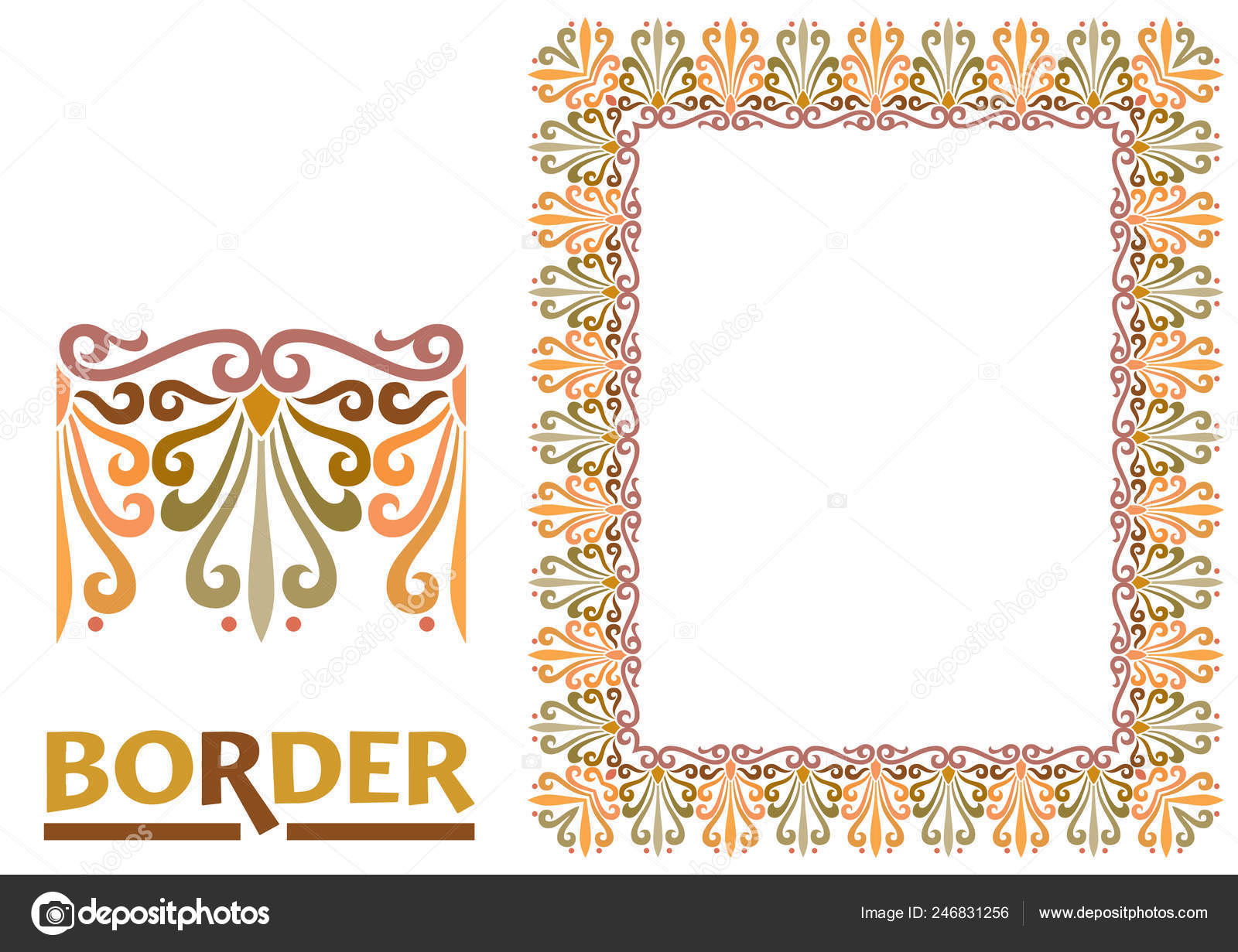 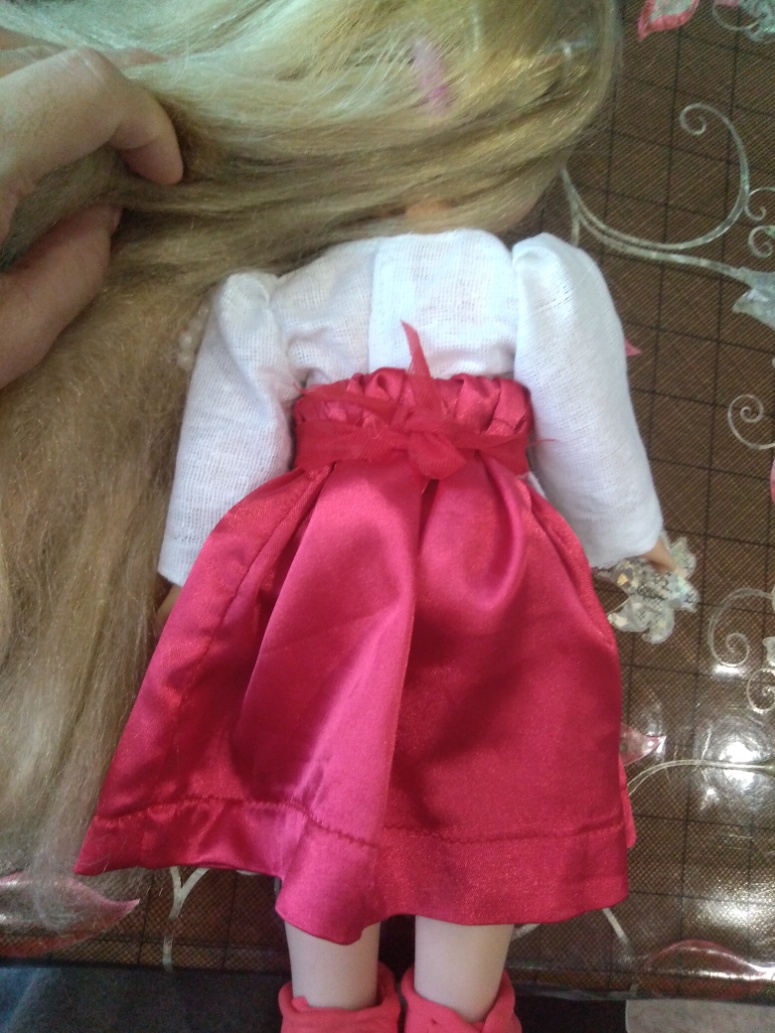 А вот и готовая работа
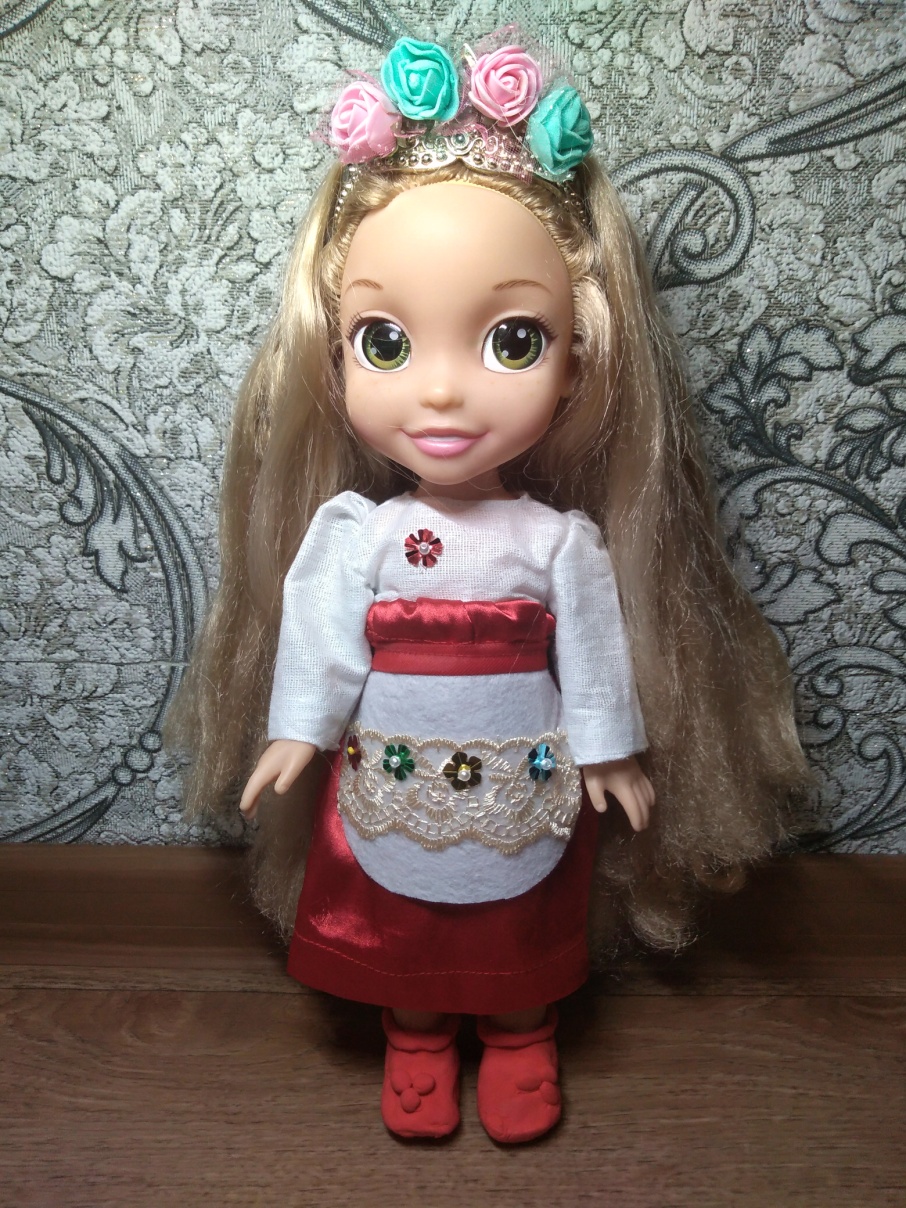 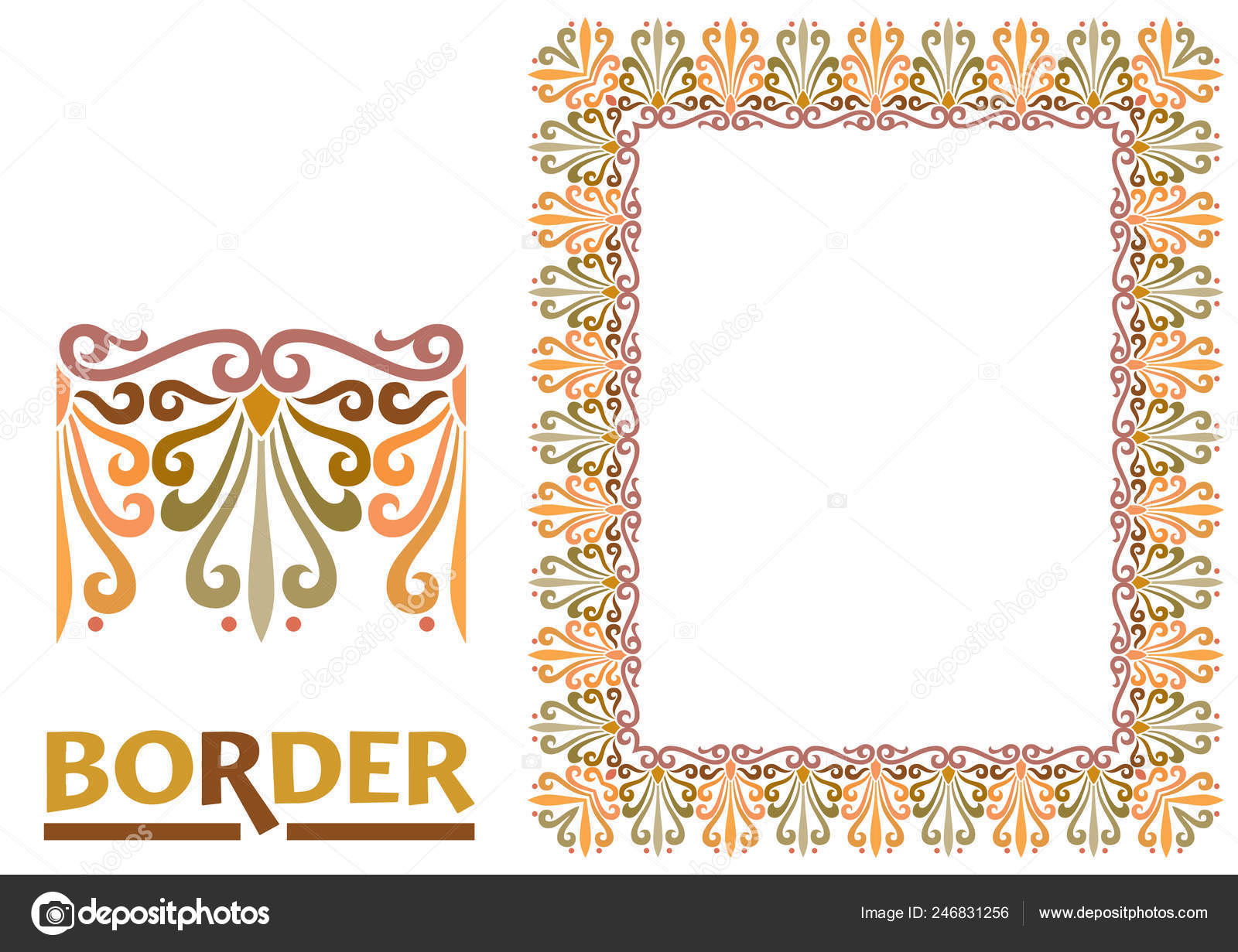 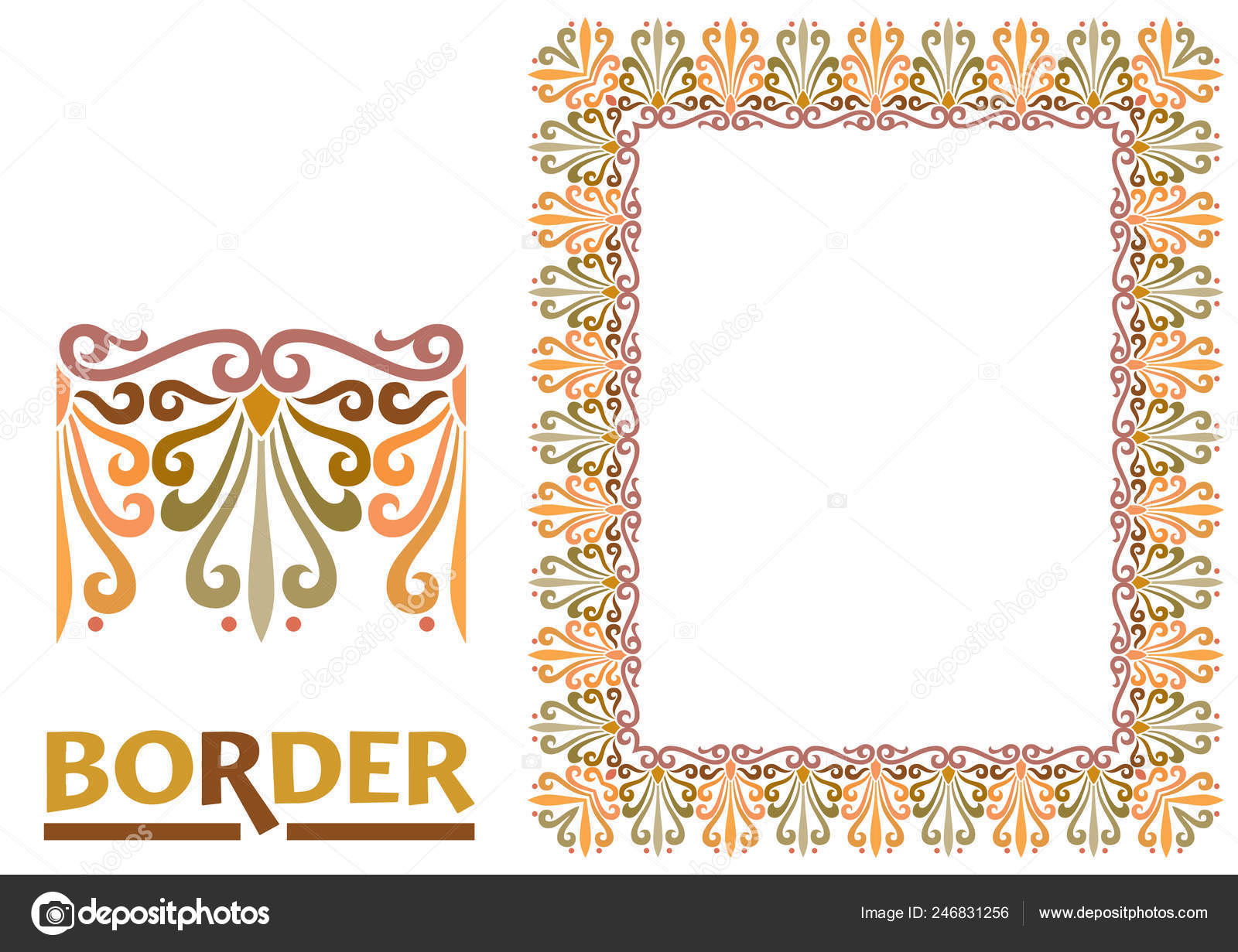 СПАСИБО ЗА ВНИМАНИЕ